The Reformation
Division of the Roman Catholic Church
original intent was “reform”
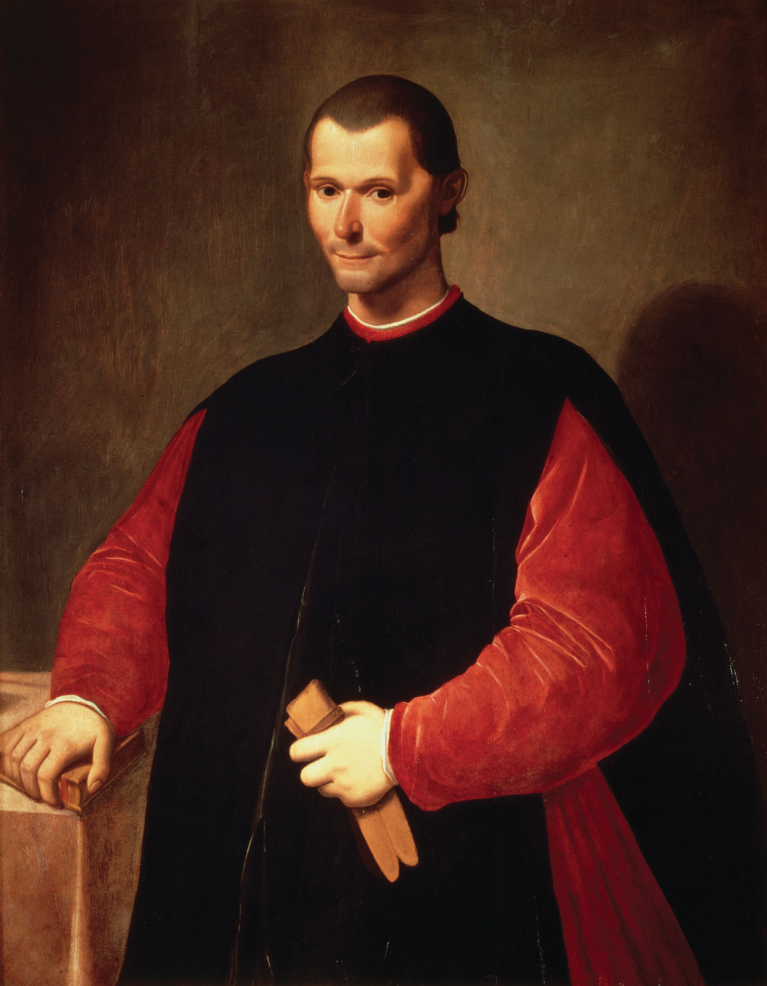 Antecedents
Rise of the nation-state
Spain joins France & England
Renaissance humanism
Change in politics
Machiavelli
Acquisition, maintenance, & expansion of power is key to order in society
No guiding moral principle for ruler - no church! → saw himself as realistic
The Reformation
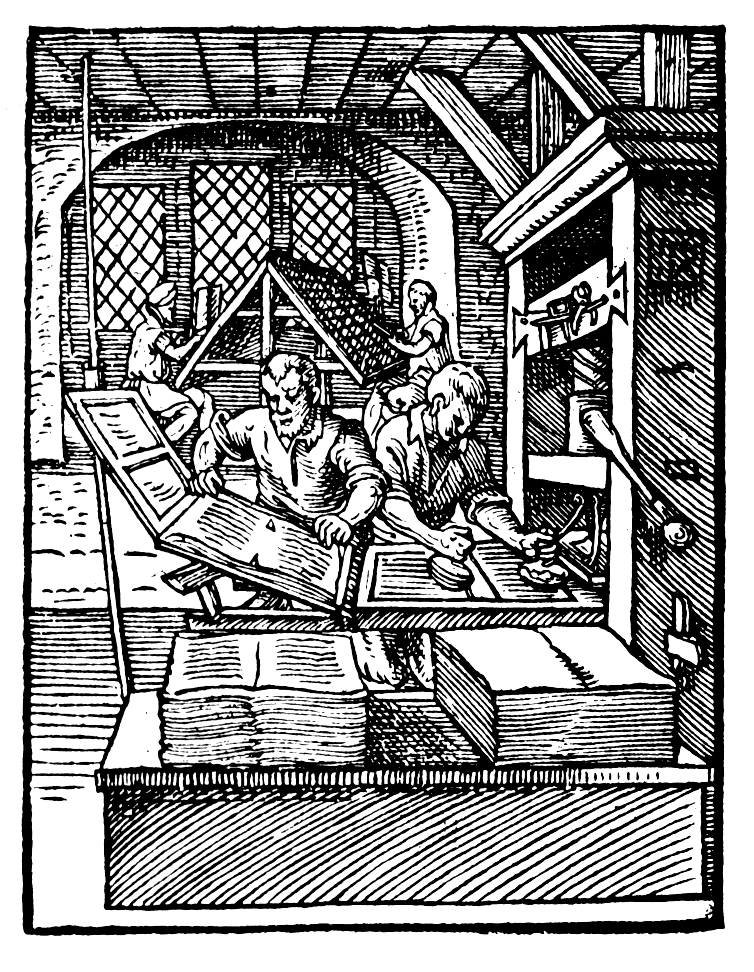 Economic changes
New powerful commercial empires → Venice, Hanseatic League, Italian city-states
New class structure
Decline of first & second estate & rise of third estate
Printing Press
Johannes Gutenberg
Encourages scholarly research, attainment of knowledge, spread of ideas → encourage everyone to read
- DIFFICULT to overstate its significance
The Reformation
Corruption of the Church
Criticisms include :
- Popes too worldly – warrior-popes
- Church was interested in money, not saving souls
- Priests were spiritually and morally misbehaving
- Wanted priests to emphasize personal faith & spirituality
- Salvation becoming mechanical; relics & indulgences
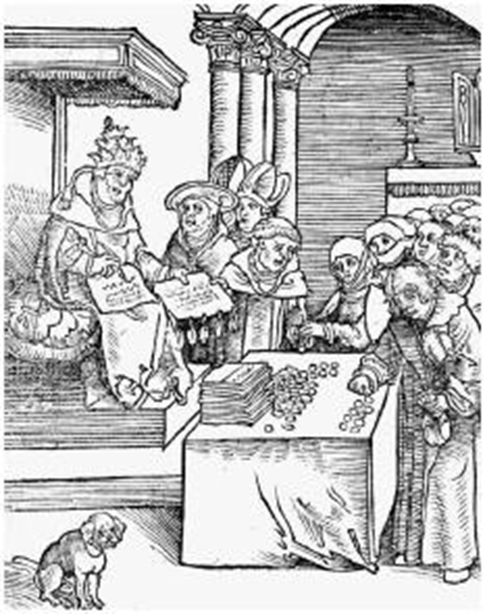 The Great Schism (1378-1417)
Struggle between Pope Boniface VIII & Philip IV (France)
Babylonian Captivity (1309-1377)
3 popes at same time! 
Papacy loses temporal power & moral prestige
The Reformation
John Wycliffe & Jan Hus
Criticized the clergy (Papacy)
emphasized lay interpretation of Bible (vernacular) & de-emphasized good works
Hus burned in 1415 for heresy, Wycliffe exhumed and then burned!
Encouraged people to read Bible for themselves!!! – did not need priests or pope!!
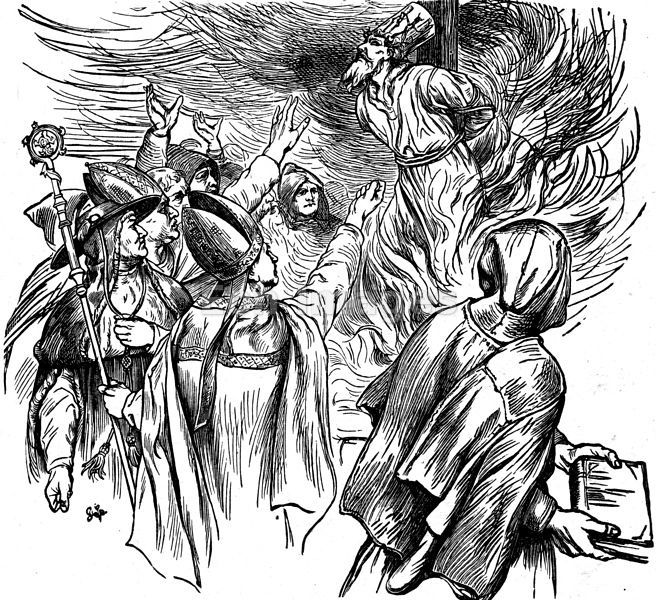 Martin Luther (1483-1546)
Martin Luther - monk @ Wittenberg
Catholic doctrine emphasized faith & good works
Luther believed humans were too weak to do enough → people were saved by their faith alone - Justification by Faith
Bible was the chief guide to salvation then!
Angry at sales of indulgences (lessening penalty for sin; reduce purgatory time) → Johann Tetzel
“As soon as the coin in the coffer rings, the soul from purgatory springs.”
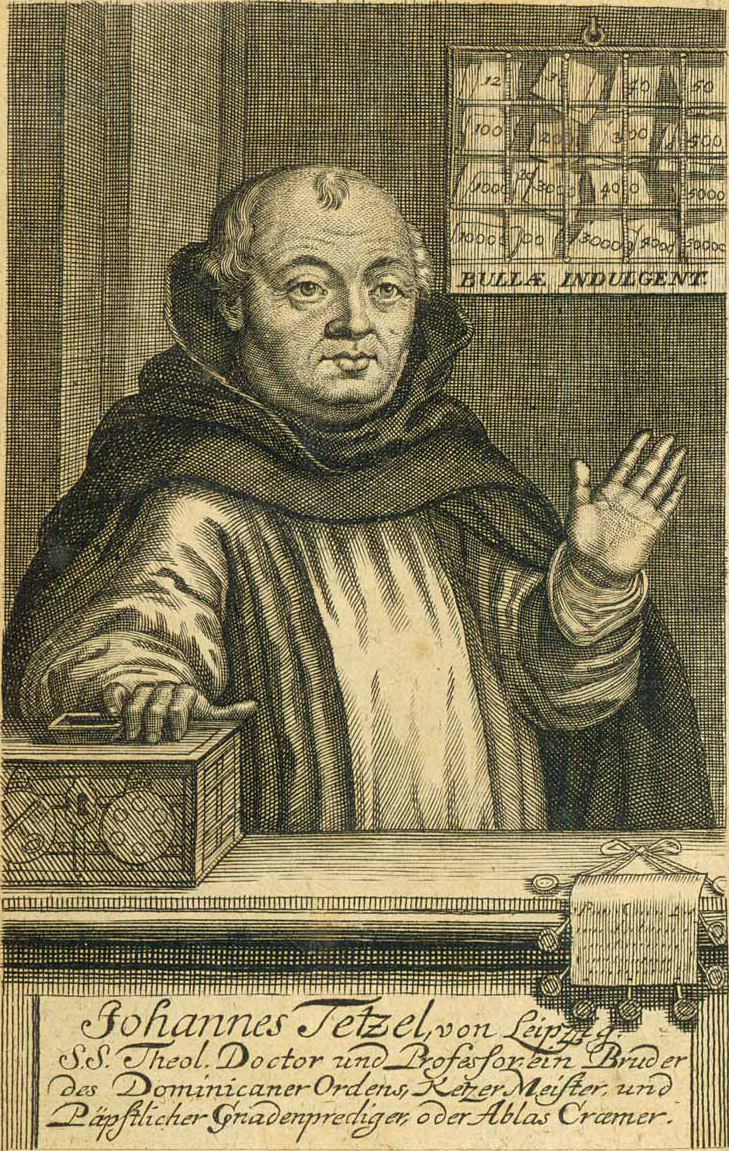 Martin Luther
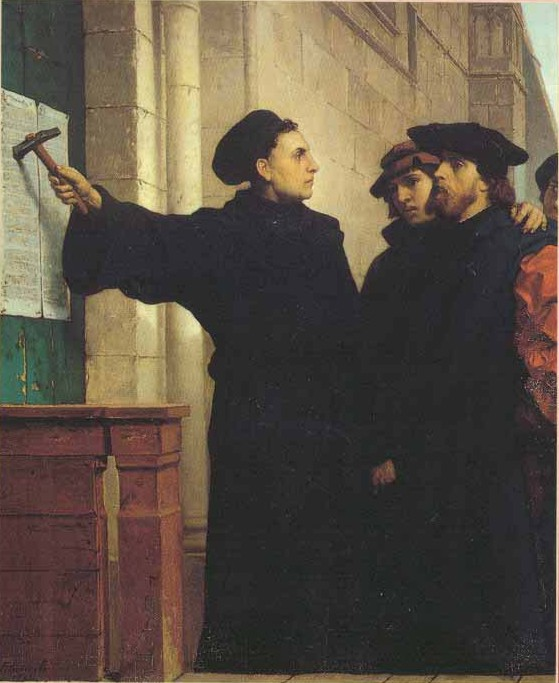 Oct 31 1517 → 95 Theses tacked on door of church of Wittenberg
Indictment of abuses of sale of indulgences
Copies translated from Latin into the vernacular and distributed
Sought to reform church
By 1520 Luther moved to break with the church
Called on German princes to overthrow papal authority in Germany
January 1521 → Luther excommunicated
Martin Luther
Diet of Worms 
“Unless I am convicted by Scripture and plain reason - I do not accept the authority of the popes and councils, for they have contradicted each other - my conscience is captive to the Word of God. I cannot and I will not recant anything for to go against conscience is neither right nor safe. God help me. Amen.”
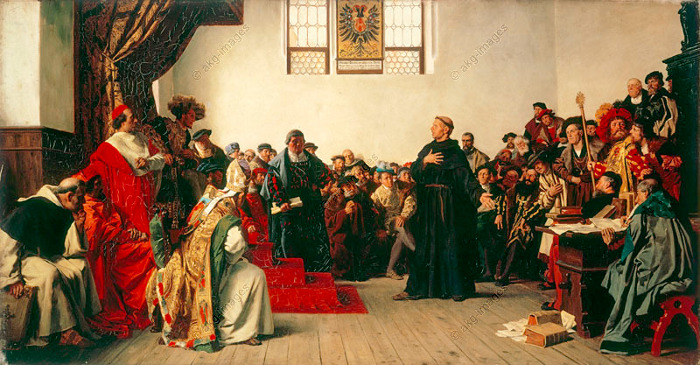 Martin Luther
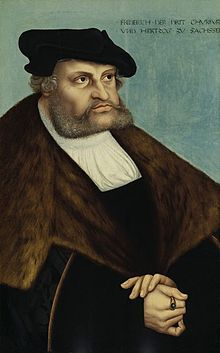 Elector of Saxony Frederick protected Luther
Convinced other German princes and they took control of churches throughout Germany
Protestant Reformation → Revolution
Charles V (HRE) took too long to suppress German states
Lutheranism became entrenched by 1546 - unable to defeat Lutheran princes
Peace of Ausburg (1555) → German states were free to select their religion (Catholicism or Lutheranism)
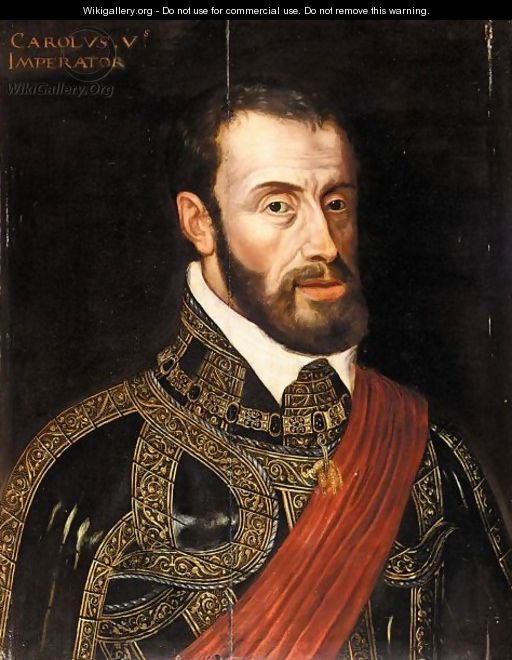 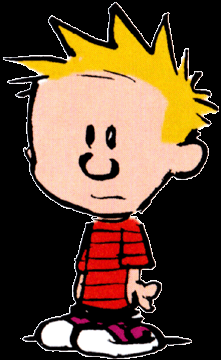 John Calvin (1509-1564)
- B. in France (Catholic) but fled to Switzerland after conversion to Protestantism
Institutes of the Christian Religion → becomes main source of Protestant ideas
Accepted Luther’s Justification by Faith but placed more emphasis on God’s powerful nature
Predestination - God determined the “saved” (elect) & “damned” at the beginning
No one knew who was saved or damned
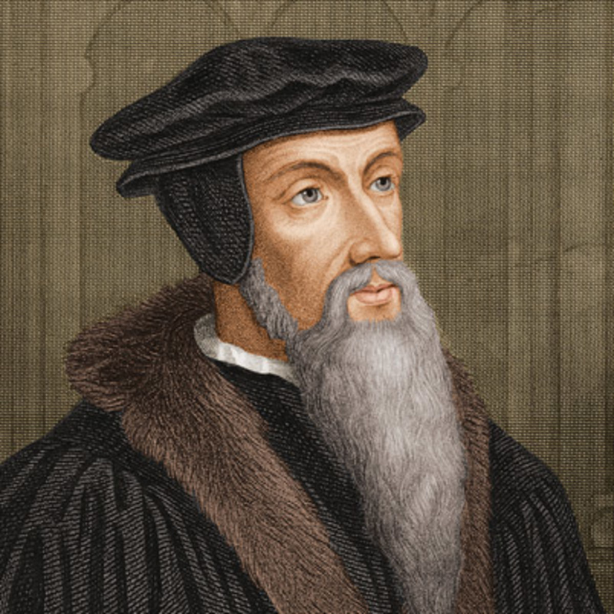 John Calvin
You would get an idea based on behavior
Made religion dynamic and activist
Calvin takes control of Geneva and makes it the center of Protestantism in Europe
Puritans
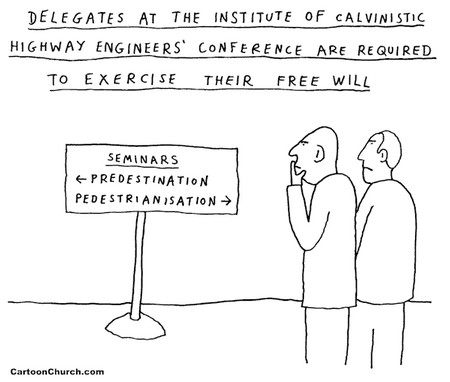 The English Reformation
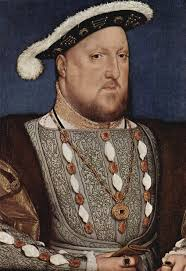 Rooted in politics, not religion
King Henry VIII (Defender of the Faith) wanted to divorce wife #1 - Katherine of Aragon (no male heir) - daughter Mary I
Wanted to marry Anne Boleyn (daughter Elizabeth I)
Charles V (HRE & king of Spain) - Katherine’s nephew - told pope that if he granted annulment, he would sack Rome
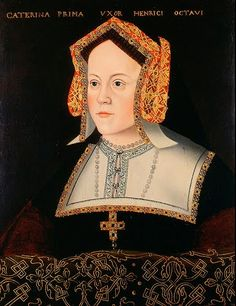 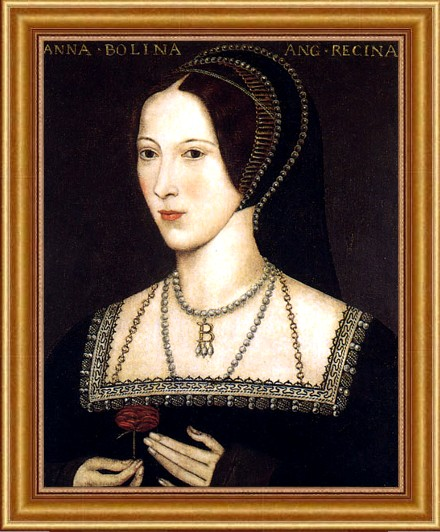 The English Reformation
Impatient, Henry divorced Katherine through thru archbishop of Canterbury
Act of Supremacy → king was the Supreme Head of the church in England – Anglican Church
Third wife - Jane Seymour - has son - Edward VI - becomes king and England remains Protestant
Dies young and sickly
Mary I tries to return England to Catholicism (Bloody Mary)
Elizabeth returns England to Protestantism
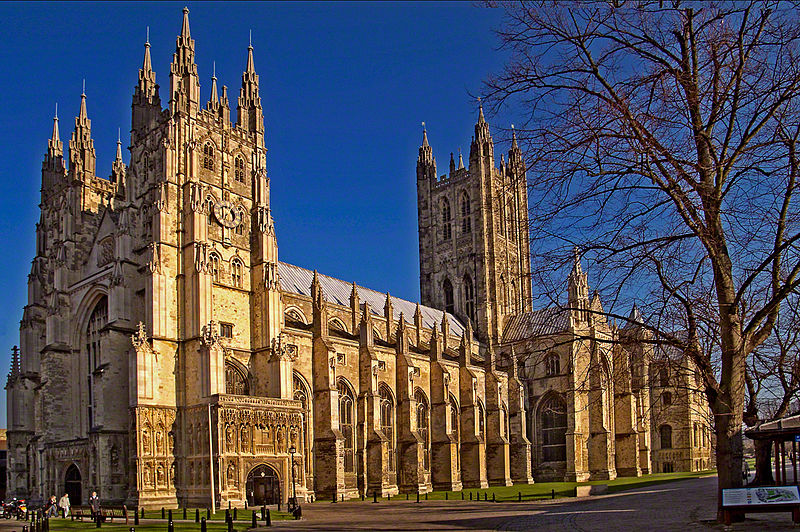 Division was over a divorce!!!
- Break from Rome, but kept many of the tenets of Catholicism
The Catholic (Counter) Reformation
Jesuits (Yay!!)
Founded by Ignatius of Loyola - Society of Jesus
Obedience to the Pope
Strict hierarchy for society
Fight for God
Use of education
Restores Catholicism to many parts of Europe
Also spread faith outside of Europe - New World and Asia
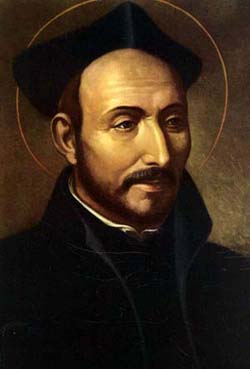 - Faith was to be spread by preaching, spiritual exercises, charity and education in Christianity
- Restored some of the lost prestige of church
The Catholic (Counter) Reformation
Reformed Church & Council of Trent
- Recognized corruption was responsible for much of church’s problems
- 1545 Council of Trent
- Reaffirmed teaching of Catholic Church (Protestantism is bad)
- Only the Church could interpret scripture
- Faith and good works were necessary for salvation
- Sale of indulgences were prohibited
- Unified doctrine → sacraments refined
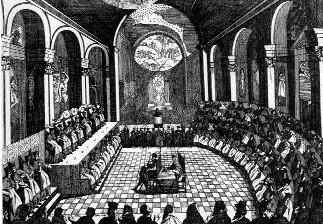 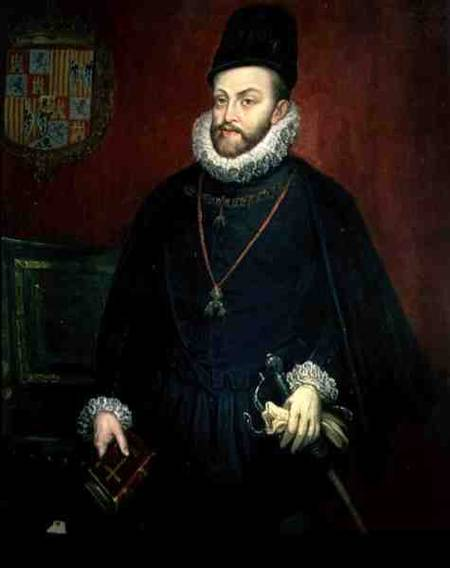 - Revised Bible
DID NOT stop Protestantism but did begin new militant phase for Catholic Church